Kisel dež
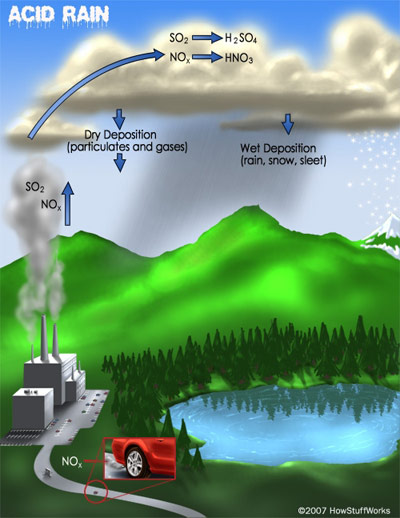 kaj je kisel dež ?
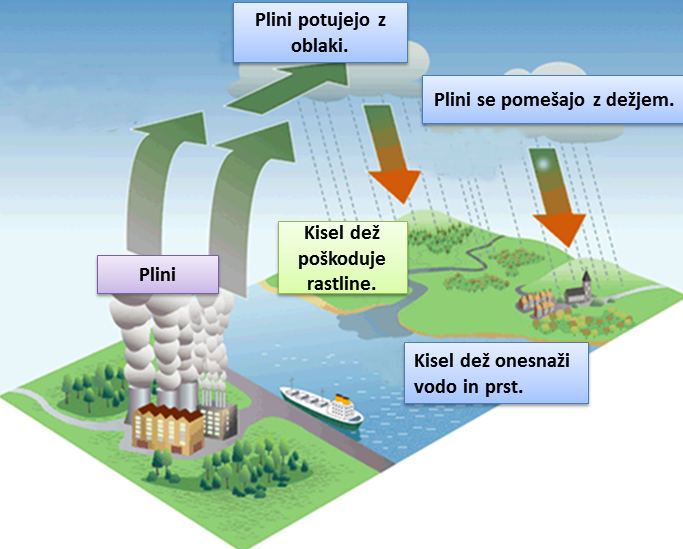 Kisle padavine
Merjenje kislosti-pH lestvica
0-maksimalna kislost
7- nevtralna  vrednost
14-maksimalna baziranost
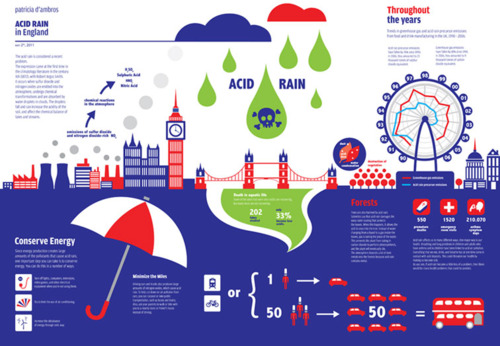 DELITEV
Suho odlaganje kislin
Mokro odlaganje kislin
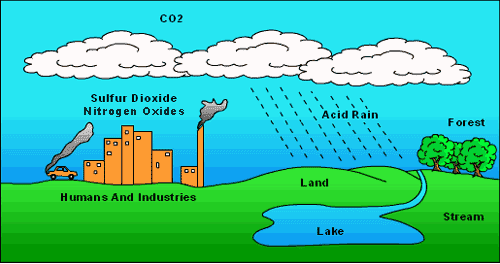 NASTANEK
Zgorevanje fosilnih goriv (vsebuje žveplo)
Onsnaževanje –tovarne
Dim preide  v dež
Uničuje in škoduje naravi
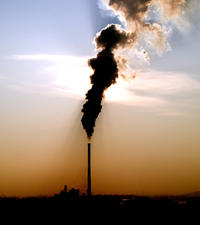 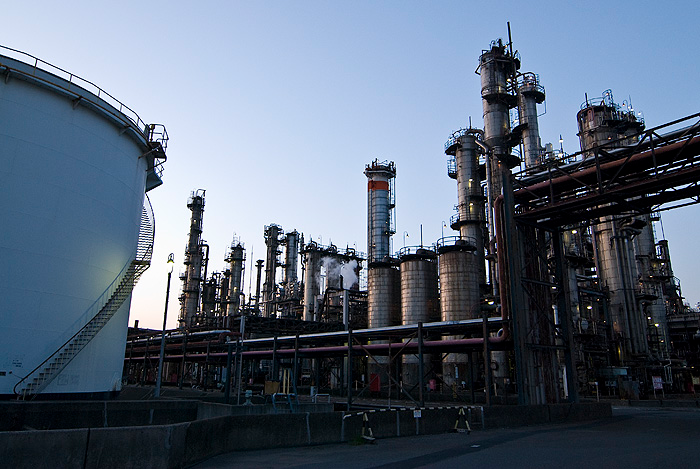 NASTANEK
Zgorevanje fosilnih goriv-žvepložveplov dioksid
Izpušni plini avtomobilov


S + O2  SO2
2 SO2 + O2  2 SO3
SO3 + H2O  H2SO4
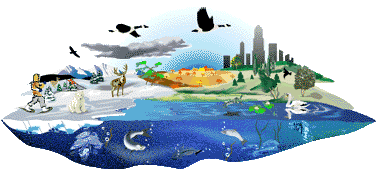 POSLEDICE
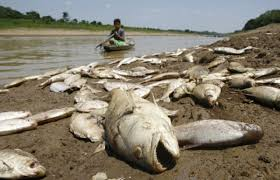 Poškodbe spomenikov,stavb
Vpliva na človeško življenje
Razjeda rastline,uničuje gozdove
Zakisa vodo v jezerih
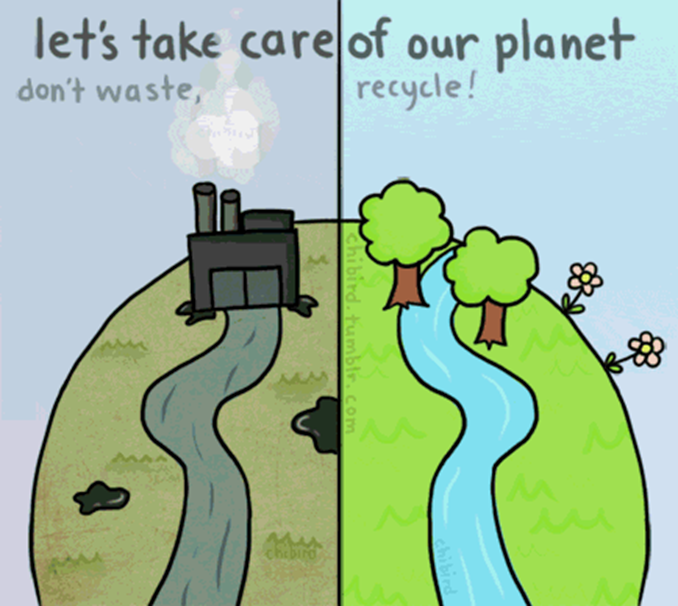 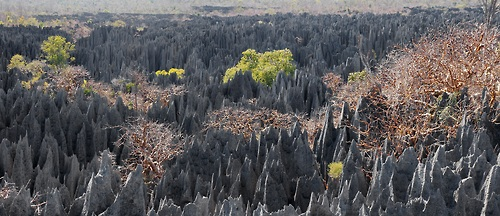 PREPREČITEV
Uporaba koles/krajše razdalje
Ločevanje
Posipavanje apna
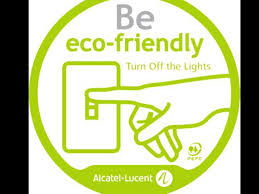 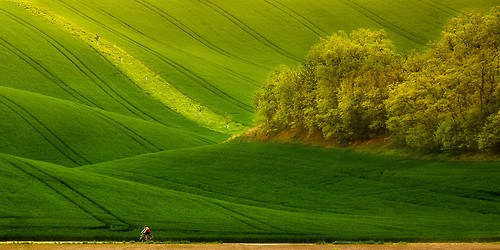 ZANIMIVOST 
Možno jeda bodo zaradi kislega dežja iz severno ameriških gozdov izginile vse ptice
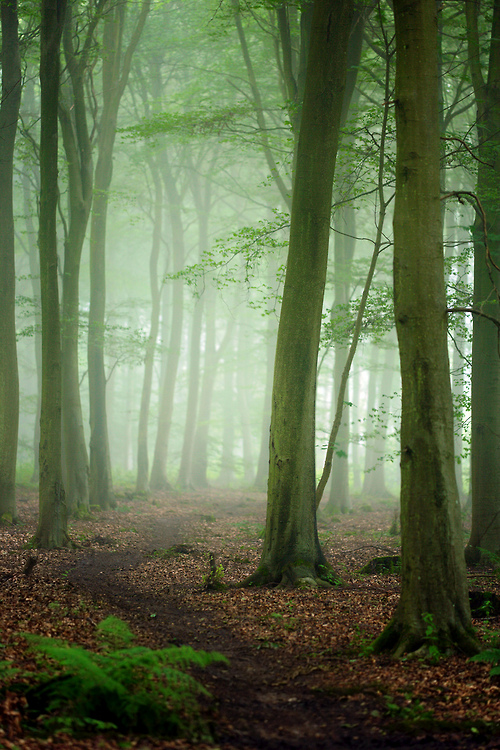 VIRI
http://www.tumblr.com/dashboard
https://www.google.si/imghp?hl=en&tab=wi&ei=n4xqU-qgHcTrPJShgBA&ved=0CAQQqi4oAg
http://sl.wikipedia.org/wiki/Glavna_stran
https://www.youtube.com/
www.educa.fmf.uni-lj.si/izodel/sola/2002/di/kandare/7razred/KEMIJA/SNOV/NAFTA/kazalo.htm#KISLI DEŽ
HVALA ZA POZORNOST
POSNETKI
https://www.youtube.com/watch?v=SyEr17yFX-Y   2:12

https://www.youtube.com/watch?v=iSKtKshmMvE   2:27